台鐵火車時刻表查詢
（宜蘭縣版學生資訊課程教材）Chrome OS 版本
點選左下方「開始」，打開選單
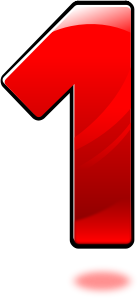 （宜蘭縣版學生資訊課程教材）Chrome OS 版本
點選「所有應用程式」
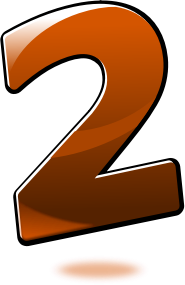 （宜蘭縣版學生資訊課程教材）Chrome OS 版本
點選「Chrome」圖示
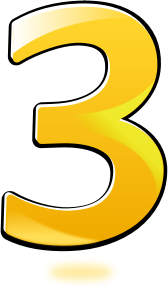 （宜蘭縣版學生資訊課程教材）Chrome OS 版本
搜尋列輸入「火車時刻表」
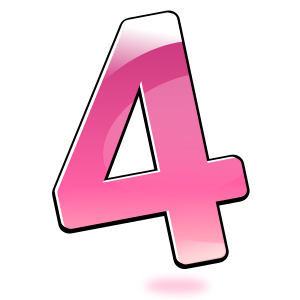 （宜蘭縣版學生資訊課程教材）Chrome OS 版本
點擊「臺灣鐵路管理局─火車時刻查詢系統」
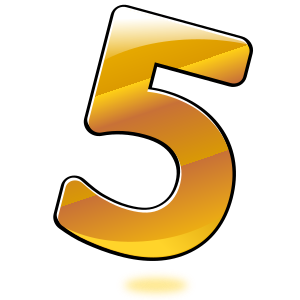 （宜蘭縣版學生資訊課程教材）Chrome OS 版本
選擇起程站和到達站
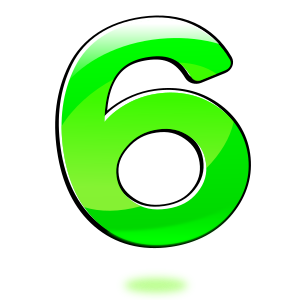 （宜蘭縣版學生資訊課程教材）Chrome OS 版本
選擇日期後，點選「查詢」
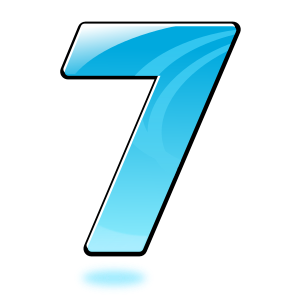 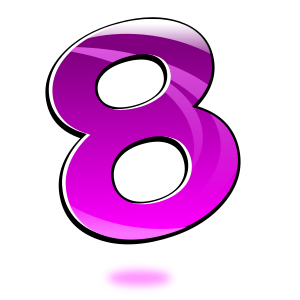 （宜蘭縣版學生資訊課程教材）Chrome OS 版本
顯示查詢結果
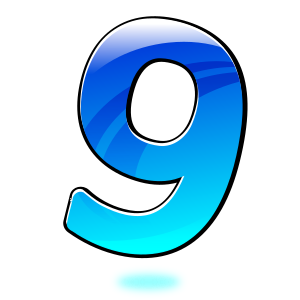 （宜蘭縣版學生資訊課程教材）Chrome OS 版本